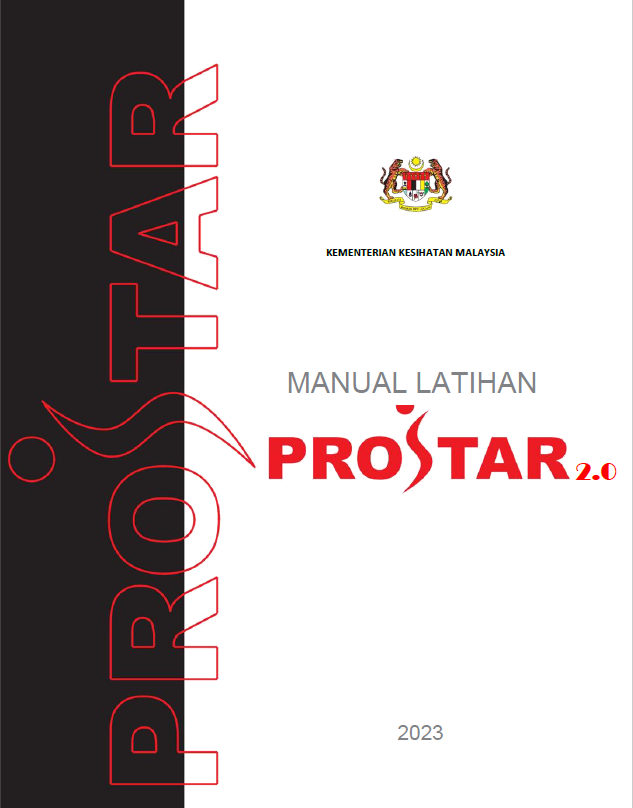 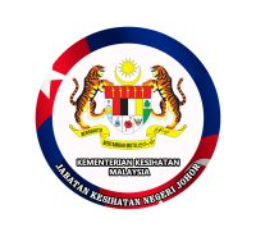 BENGKEL TOT PROSTAR MODUL 2.0 PERINGKAT NEGERI JOHOR
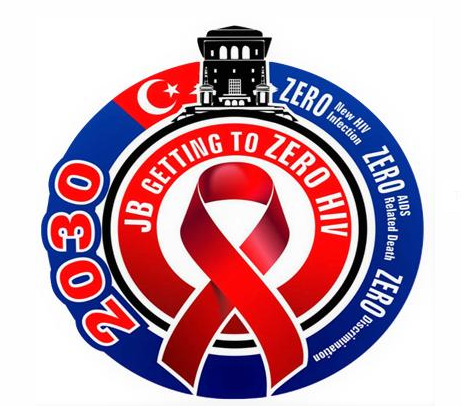 TAKLIMAT PERLAKSANAAN 
MODUL PROSTAR 2.0
DR SITI NURADLIAH BT JAMIL
PAKAR PERUBATAN KELUARGA 
KLINIK KESIHATAN PASIR GUDANG
JURULATIH PROSTAR NEGERI JOHOR
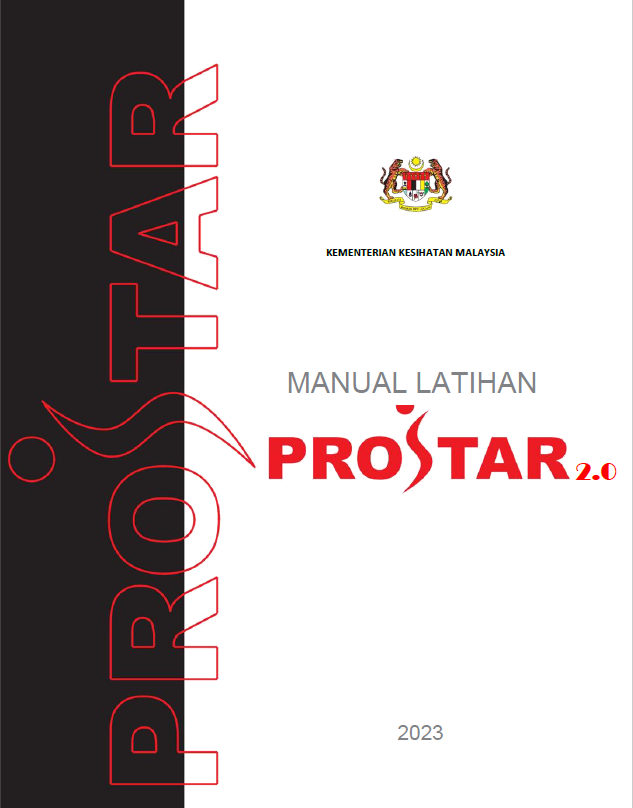 MANUAL LATIHAN PROSTAR 2.0
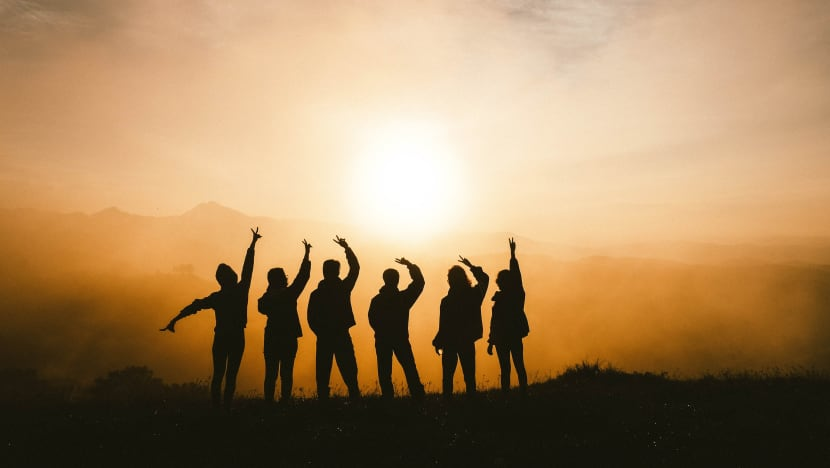 KAMULAH HARAPAN KELUARGA, BANGSA DAN NEGARA
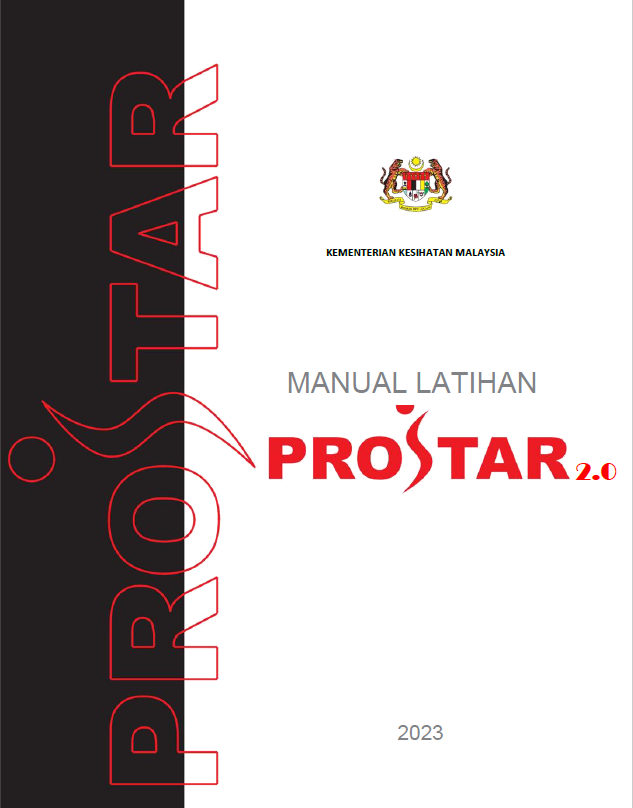 PERLAKSANAAN MODUL
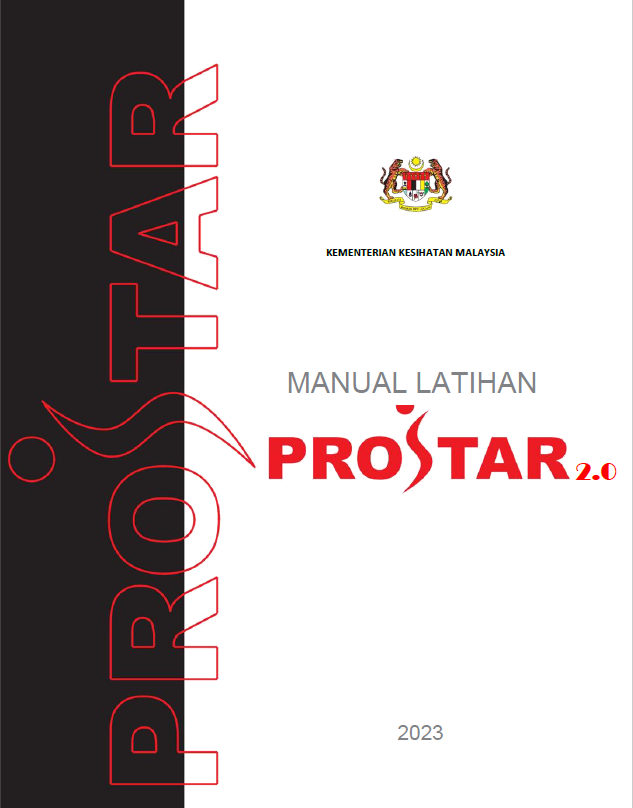 PERLAKSANAAN MODUL
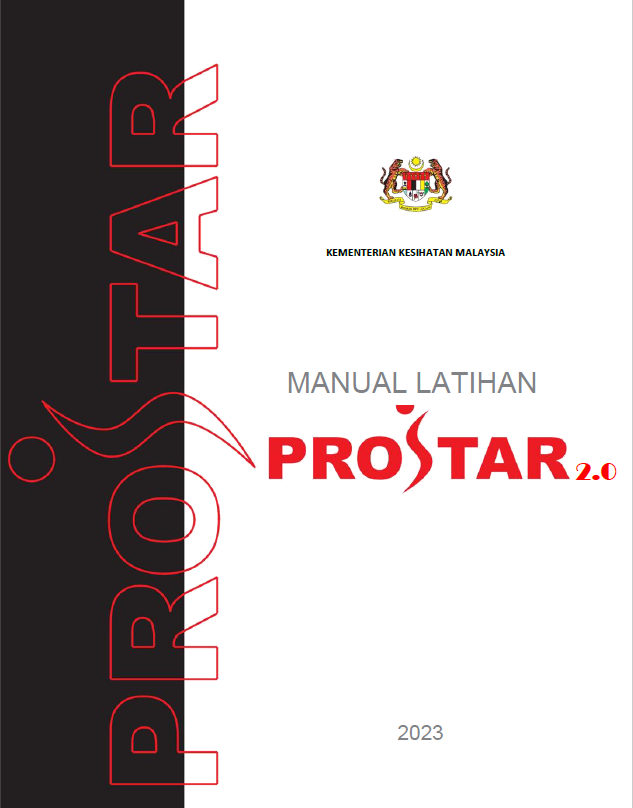 PERLAKSANAAN